Core Values TownhallDr. Judy L. PostmusDean & Professor, School of Social WorkDr. Roger J. WardProvost & EVP (Interim)Dean, Graduate SchoolCo-Chairs, Strategic Planning Steering Committee
Overview
Goal: Adopt UMB’s FY22 – FY26 Strategic Plan by June 30, 2021

23 Steering Committee (SC) Members – Meets every 3 weeks

11 Logistics Team (LT) Members – Meets weekly
Steering Committee
Roger Ward, Co-Chair 	Judy Postmus, Co-Chair
Joshua Abzug – Faculty Senate 
Bimbola Akintade – Nursing
Peter Danchin – Carey Law 
Christina Fenwick – Staff Senate
Nivedita Hegdekar – USGA
Laura Kozak – External Relations 
Jon Kucskar – President’s Office
Lisa Lebovitz – Pharmacy 
Flavius Lilly – Graduate School
Mark Macek – Dentistry  
John McKee – Philanthropy 
Peter Murray – CITS
Dennis Paffrath – ORD  
 Donna Parker – Medicine
Dawn Rhodes – A&F 
Terry Rogers – Medicine 
Wendy Shaia – Social Work
Emily Smith – GSA
Stephanie Suerth – Compliance 
M.J. Tooey – HSHSL 
Ashley Valis – Community Engagement
Logistics Committee
Roger Ward, Co-Chair 	Judy Postmus, Co-Chair
Cherita Adams 
Danielle Brown
Michael Brown 
Nazanin Fouladi 
Laura Kozak
Jon Kucskar 
Karen Matthews
Tricia O’Neill  
Greg Spengler
Strategic Planning Timeline
What are Core Values?
Core values are our guiding principles and value statements.

Core values guide our strategic direction, mission, and self-conception.

Core values are our essential and enduring tenets that ought not be compromised, ever.

Core values are relatively durable over time and function as anchors in times of uncertainty. 

Core values speak to who we are as a community and what we stand for.
Current Core Values
ACCOUNTABILITY
The University is committed to be responsible and transparent in all areas.  
CIVILITY
Professional, ethical, respectful and courteous interactions are the expectation.
COLLABORATION
Teamwork fosters insightful and excellent solutions and advancement.
DIVERSITY
The University is committed to a culture that is enriched by diversity and inclusion, in the broadest sense, in its thoughts, actions and leadership.   
EXCELLENCE
The University is guided by a constant pursuit of excellence. 
KNOWLEDGE
The University’s industry is to create, disseminate and apply knowledge.
LEADERSHIP
The University continuously strives to be a leader and to develop leaders.
Core Values Evolution
Civility/Accountability            Respect and Integrity
Leadership            Well-Being and Sustainability
Diversity            Equity and Justice
Excellence/Knowledge/Collaboration            Innovation and Discovery
Proposed Values Format (UMMC Model)
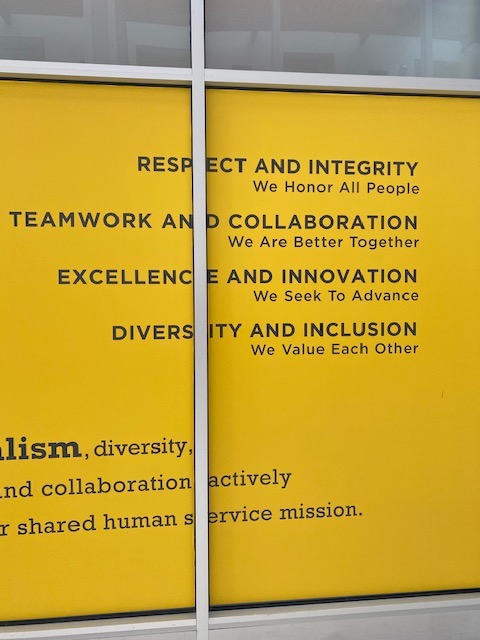 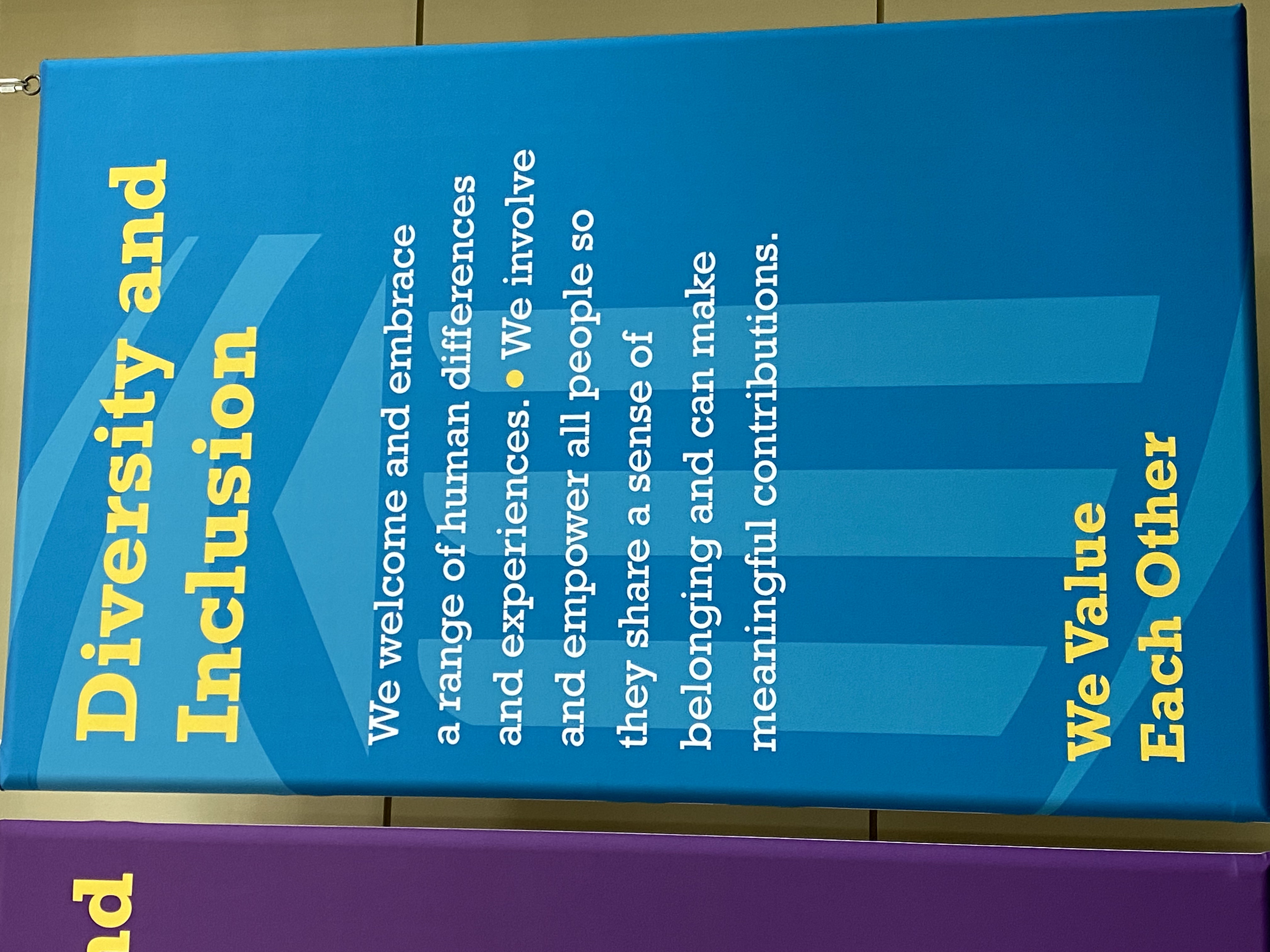 Civility/Accountability
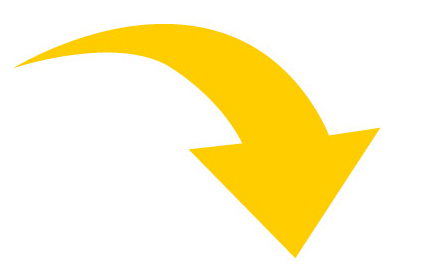 RESPECT and INTEGRITY
WHAT IT MEANS
We value each other and hold ourselves accountable for acting ethically and transparently. 

SYNONYMS/IDEAS TO CAPTURE IN THE FULLER NARRATIVE
Civility | Accountability | Transparency | Ethics
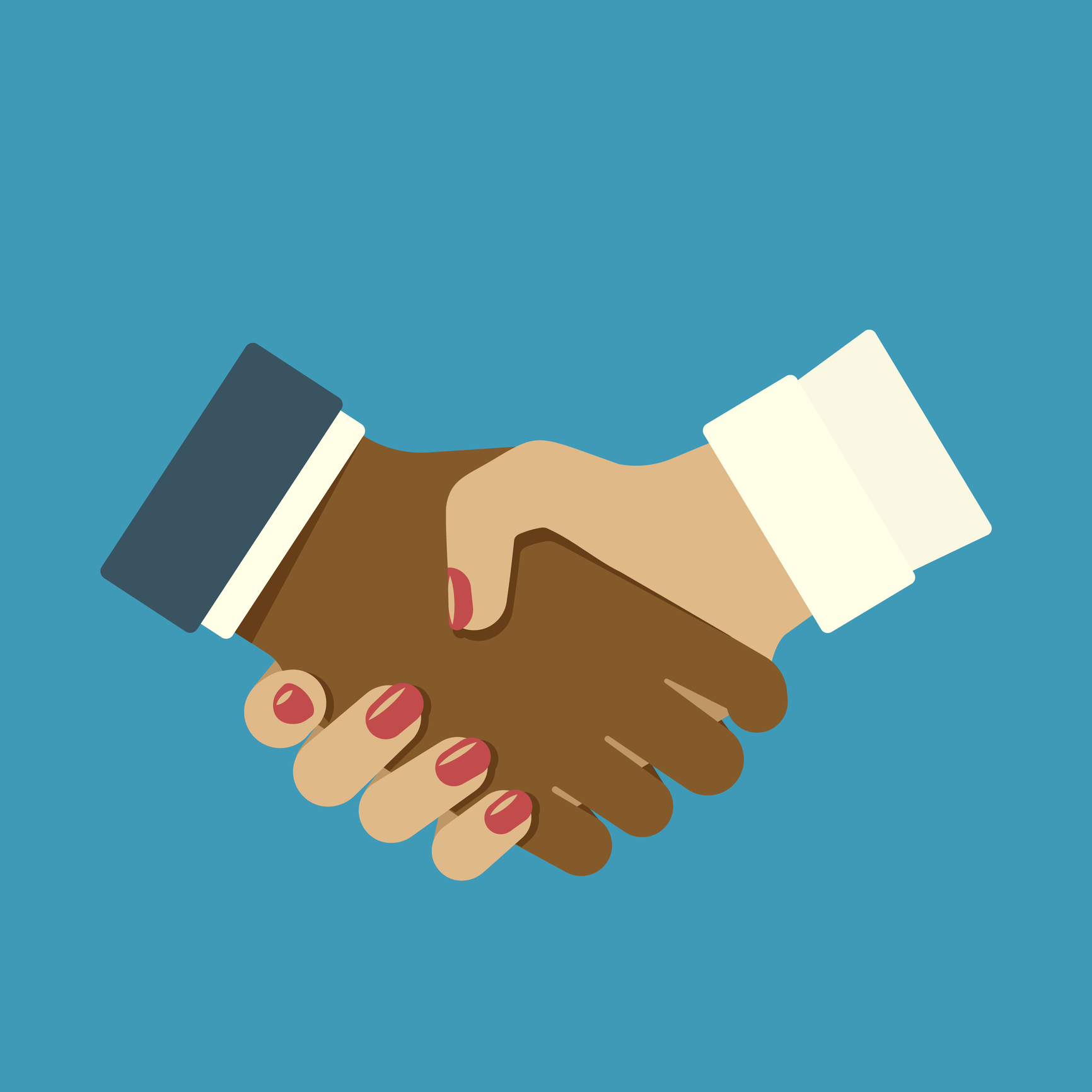 Leadership
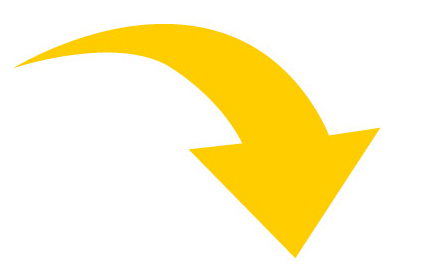 WELL-BEING and SUSTAINABILITY
WHAT IT MEANS
We care about the welfare our people, planet, communities, and university.

SYNONYMS/IDEAS TO CAPTURE IN THE FULLER NARRATIVE
Work & Academic Life Balance | Environmentally Friendly
Responsible Stewardship of Resources| Family Friendly| Mindfulness
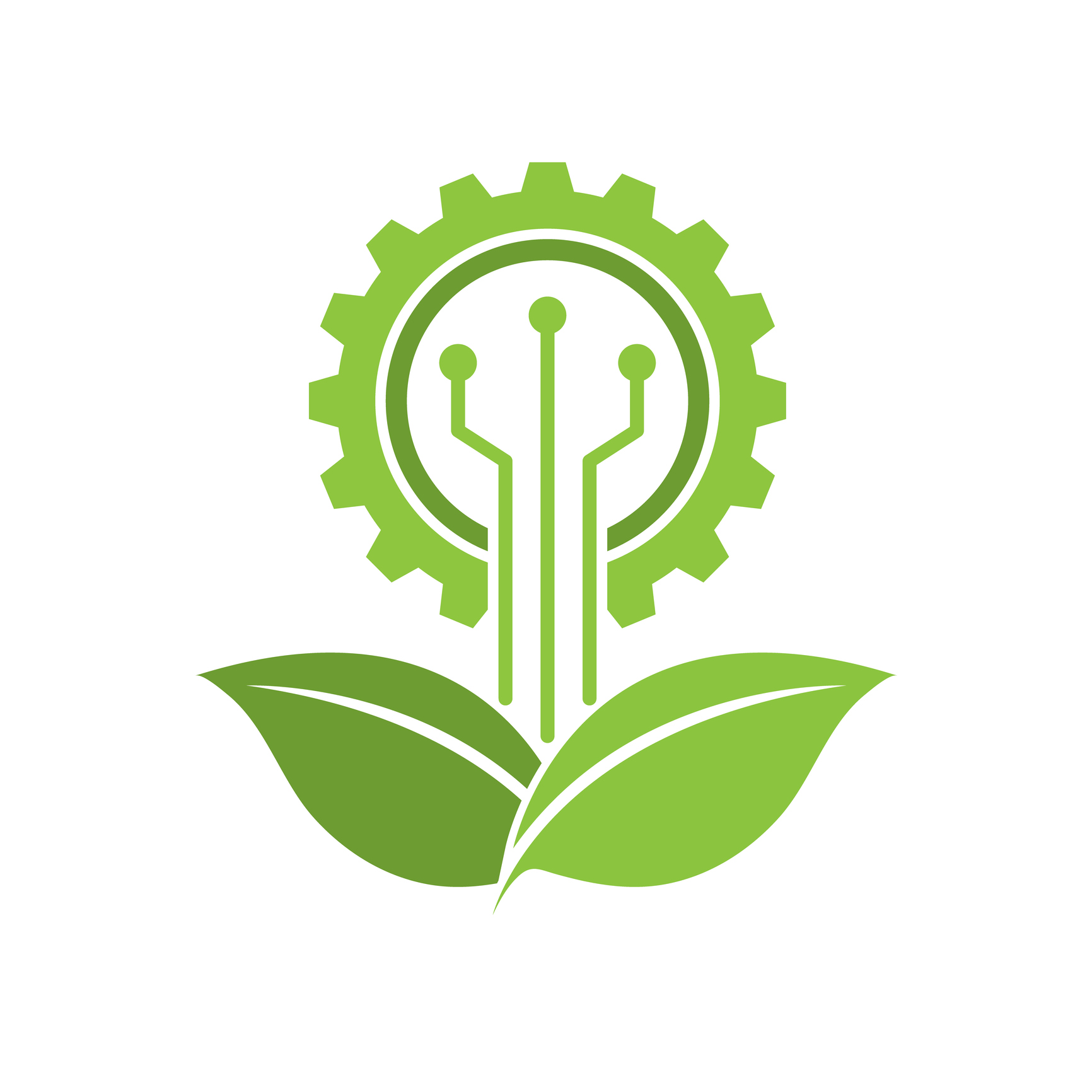 Diversity
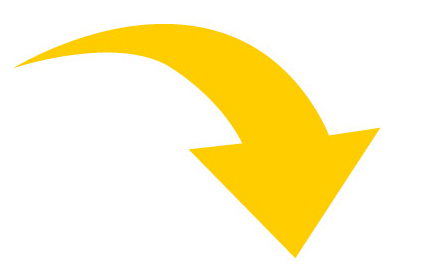 EQUITY and JUSTICE
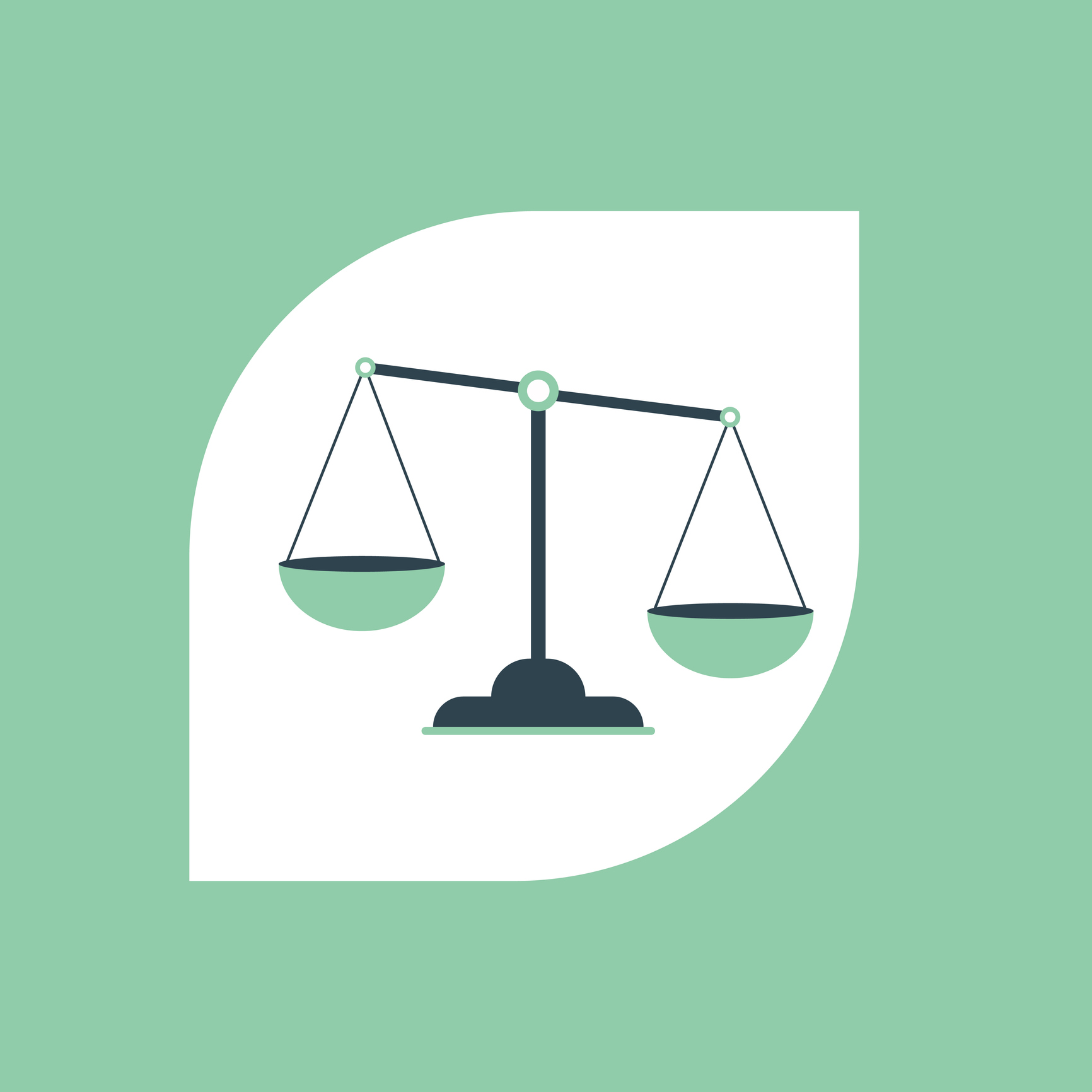 WHAT IT MEANS
We embrace diversity and value inclusive and just communities.

SYNONYMS/IDEAS TO CAPTURE IN THE FULLER NARRATIVE
Diversity | Inclusion | Social Justice
Excellence/Knowledge/Collaboration
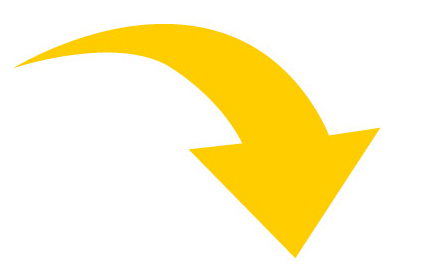 INNOVATION and DISCOVERY
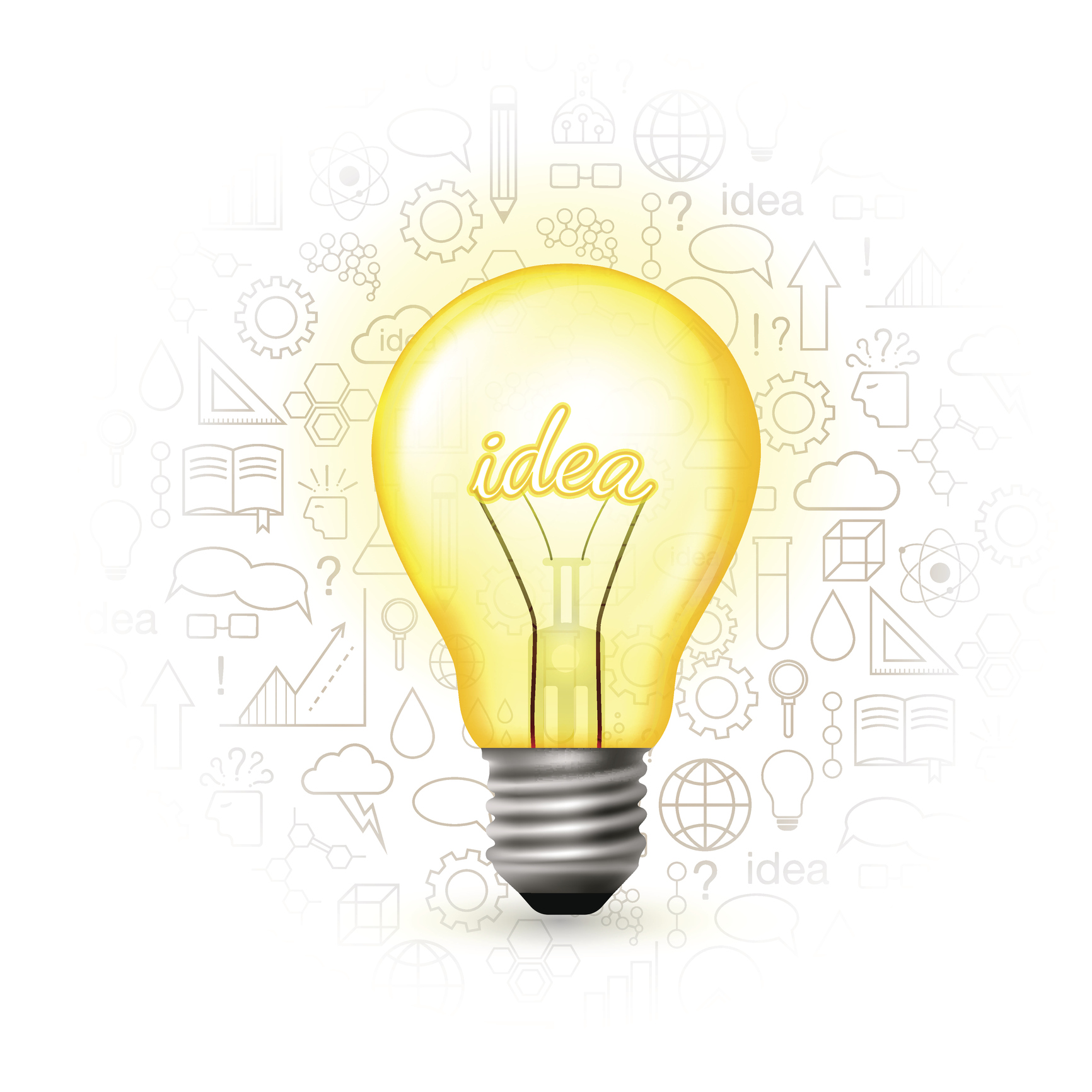 WHAT IT MEANS
We imagine new and improved ways to get things done.

SYNONYMS/IDEAS TO CAPTURE IN THE FULLER NARRATIVE
Creativity | Discovery | Agility | Novel Thinking | Teamwork | Partnership
Next Steps
Community & Stakeholder feedback
Leadership update and input
Review/reconcile draft values
Review/reconcile draft themes
The End
Go in Peace and Spread Love